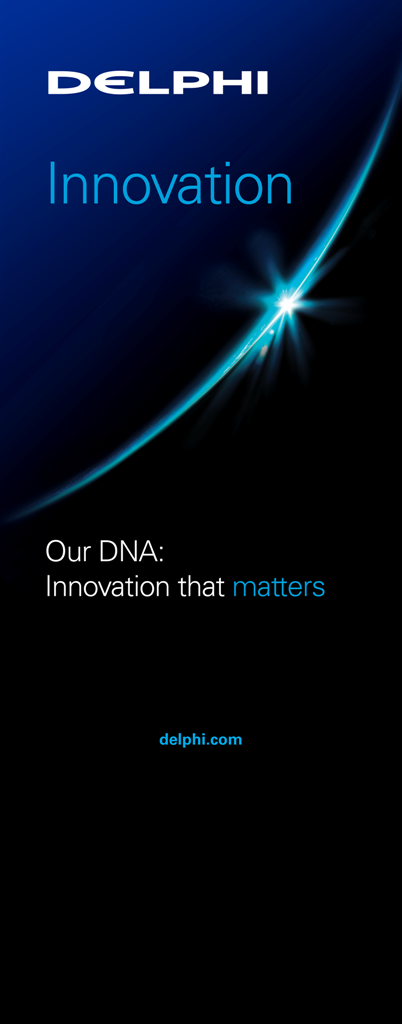 Internship Offer
The Delphi group: 
Delphi is a leading global supplier of electronics and technologies for automotive, commercial vehicle and other market segments. Operating major technical centers, manufacturing sites and customer support facilities in 32 countries, Delphi delivers real-world innovations that make products smarter and safer as well as more powerful and efficient. Connect to innovation at www.delphi.com

Project Description:  
The student project is to evaluate the cavitation model performance for high pressure diesel injection nozzle flow simulation for the commercial codes AVL FIRE and ANSYS Fluent, and to perform model coefficient calibration based on experimental data of hydraulic flow measurement and cavitation visualization. Both URANS simulation and LES can be considered depending on progress and the competence of the student. The project can be divided into an internship phase and a Master thesis phase.

Major Responsibilities:  
Literature study on relevant fundamental physics linked to high pressure diesel injection cavitation, existing cavitation model, relevant measurement data, and available model evaluation work
Definition of evaluation case and evaluation criteria, CAD generation, meshing, simulation set-up, post-processing, and automation of the total process

Project Deliverables:
Report on cavitation model performance, on model coefficient influence for high pressure diesel flow in simple geometry throttles, and in various production nozzles under static and moving needle conditions 

Desirable Qualifications:

Required:
Very good basis in Fluid Mechanics, CFD, Thermodynamics
Strong interest and good skills in programming: e.g. C, Matllab, ….
Good skills in CAD software SolidWork, Catia V5
Ability of team work, self organization, and strong results orientation
Fluency in English

Preferred:
Experience with Cavitation investigation, or multiphase flow modeling 
Experience with CFD code, e.g. ANSYS Fluent, or AVL FIRE

 
Project Location:
Bascharage / Luxembourg


CONTACT : Dr.-Ing. Junmei Shi , Simulation Team Leader / junmei.shi@delphi.com